Toolkit Resources:
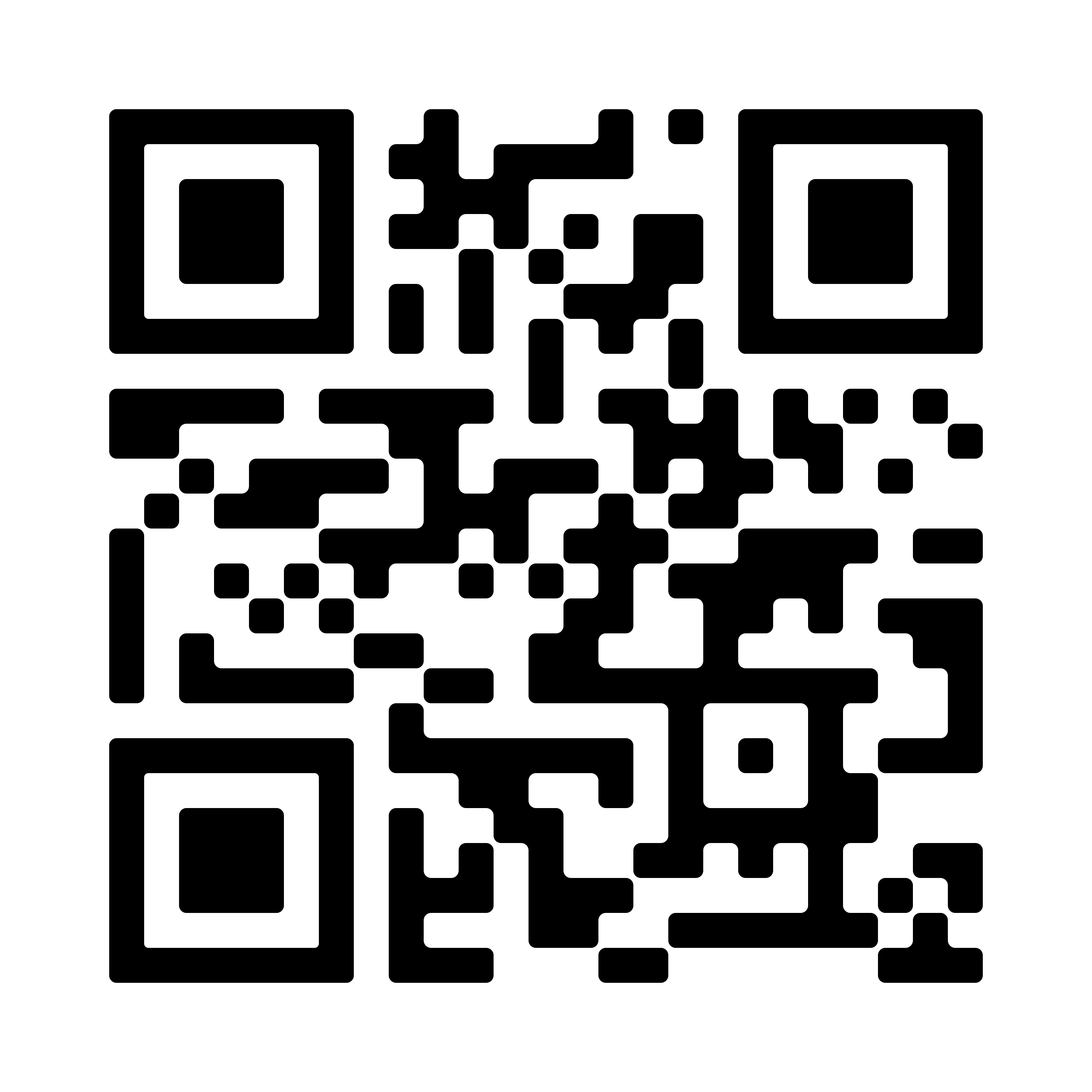 Successful HIV Intervention Strategies 
Video Testimonials of Evidence-Based Best Practices 
Fact Sheet on How to Use Data Strategically 
EHE Talking Points
Shareable Social Media Graphics and Posts
For more information visit TargetHIV.org/Imagine
Scan the QR Code